ORGANIZAÇÃO DA PESQUISA
ORGANIZAÇÃO DA PESQUISA
ORGANIZAÇÃO DA PESQUISA
JUSTIFICATIVA
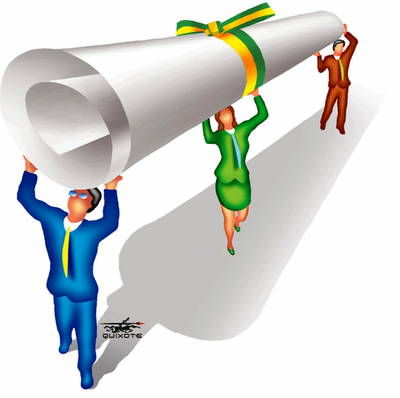 Relevância científica
 (ou teórica)

Relevância Social

Relevância Institucional

Relevância para o pesquisador
REVISÃO DE LITERATURA
► Diálogo com autores 

►Conhecimento das teorias, dos antecedentes do problema que se escolheu para investigar

►Situar o leitor a respeito do tema estudado, fornecendo informações suficientes e relevantes sobre a questão, em relação à teoria, ao tempo e ao espaço.

►Discussão no trabalho final: confrontar dados encontrados e conhecimento teórico

  (ANDRADE, 2011)
REVISÃO DE LITERATURA
► livros, dissertações, teses 
 ► revistas/periódicos – informações atualizadas e recentes; 
 ► jornais, filmes, vídeos, fotografias, e-mail, programas, sites, etc. 



  (ANDRADE, 2011)
CITAÇÃO E REFERÊNCIA
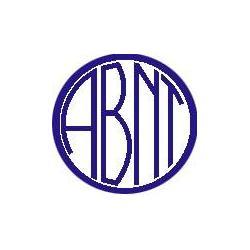 - NBR 10520 de 2002 - citação
          
- NBR   6023 de 2002 - referência
          
- NBR 14724 de 2011 – apresentação
CITAÇÃO E REFERÊNCIA
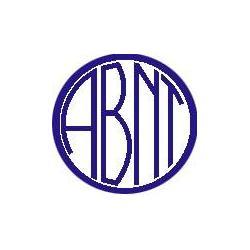 Citação Direta (até 3 linhas)

Perelman e Olbrechts-Tyteca (2000, p. 59) afirmam que: “A argumentação é uma ação que tende sempre a modificar um estado de coisas preexistente.”

OU

“A argumentação é uma ação que tende sempre a modificar um estado de coisas
preexistente.” (PERELMAN; OLBRECHTS-TYTECA, 2000, p. 59).
CITAÇÃO E REFERÊNCIA
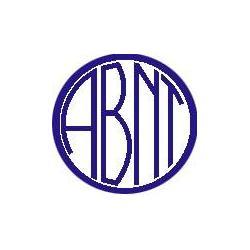 Citação Direta (4 linhas ou mais)

Para argumentar:

[...] é preciso ter apreço pela adesão do interlocutor, pelo seu consentimento, pela sua participação mental [...]. Quem não se incomoda com um contato assim com os outros será julgado arrogante, pouco simpático, ao contrário daqueles que, seja qual for a importância de suas funções, não hesitam em assinalar por seus discursos ao público o valor que dão à sua apreciação. (PERELMAN; OLBRECHST-TYTECA, 2000, p. 18).
CITAÇÃO E REFERÊNCIA
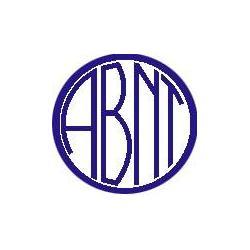 Citação Indireta (= Paráfrase)

Segundo Perelman e Olbrechts-Tyteca (2000), argumentar é agir visando à alteração de situações preexistentes.

OU

Argumentar é agir visando à alteração de situações preexistentes (PERELMAN;OLBRECHTS-TYTECA, 2000).
CITAÇÃO E REFERÊNCIA
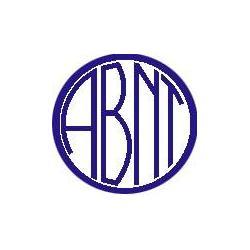 Citação de Citação

“Um ensino gramaticalista abafa justamente os talentos naturais, incute insegurança na linguagem, gera aversão ao estudo do idioma” (LUFT, 1994, p. 23-25, apud BAGNO, 2004, p. 63).
apud = citado por

Deve ser usado raramente
CITAÇÃO E REFERÊNCIA
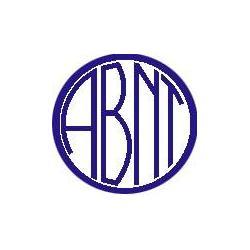 Indicadas por sistema:

           
             numérico  
                       
   
             sistema autor-data
Ato de fichar = registrar
Técnica de estudo
Facilita a compreensão do texto, a organização e o acesso aos dados mais importantes
Fichas, A4 ou banco de dados
ORGANIZANDO
FICHAMENTO
END NOTE
O EndNote é uma ferramenta de busca on-line de artigos, livros, etc.
É um banco de dados de referências
Formata citações e referências no Microsoft ® Word com o recurso Cite While You Write (Cite enquanto escreve). 
Configura a citação bibliográfica de acordo com a norma ABNT e outras
TIPOS DE FICHAMENTO
Fichamento por autor

 Fichamento por assunto

 Fichamento “resumo analítico”
FICHAMENTO RESUMO ANALÍTICO


REFERÊNCIA DA OBRA (fonte em ABNT)

RESUMO  (Introdução + Objetivos +Metodologia + Resultados + Conclusão)

CITAÇÕES ( mais significativas)

COMENTÁRIOS  (análise crítica coerente sustentada em outras leituras e conhecimento do fichador)

IDEAÇÃO (novas ideias a partir da leitura)
FICHAMENTO RESUMO ANALÍTICO



Exemplo 1
 


Exemplo 2
END NOTE
ATIVIDADE DE DISPERSÃO